死亡與居間狀態《系統神學》– 古德恩
關於死亡與居間狀態
什麽是死亡?
【來9:27】按著定命，人人都有一死，死後且有審判。
【太10:28】那殺身體不能殺靈魂的，不要怕他們；唯有能把身體和靈魂都滅在地獄裡的，正要怕他。
【啟20:12~14】我又看見死了的人，無論大小，都站在寶座前，案卷展開了；並且另有一卷展開，就是生命冊。死了的人都憑著這些案卷所記載的，照他們所行的受審判。於是海交出其中的死人，死亡和陰間也交出其中的死人，他們都照各人所行的受審判。死亡和陰間也被扔在火湖裡。這火湖就是第二次的死。
關於死亡與居間狀態
什麽是死亡?
什麽是居間狀態?
是指人在死亡後至復活前的存在狀態
樂園,天堂
地獄,陰間
主要內容:
死亡在基督徒生命中的目的何在
基督徒的死亡觀
人死後會發生什麽事 
(居間狀態 Intermediate State)
A. 為何基督徒會死?
A.1  死亡不是對基督徒的懲罰
【羅8:1~2】如今，那些在基督耶穌裡的就不定罪了。 因為賜生命聖靈的律在基督耶穌裡釋放了我，使我脫離罪和死的律了。
罪的懲罰就是死。但這個懲罰，不論是肉體的死亡，屬靈上的死亡，或與神隔絕，都不再適用我們了。所有的懲罰都由基督代償了。
A.2  死亡是住在堕落世界的最終結局
【林前15:24~26】再後末期到了，那時基督既將一切執政的、掌權的、有能的都毀滅了，就把國交於父神。因為基督必要做王，等神把一切仇敵都放在他的腳下。儘末了所毀滅的仇敵就是死。
【林前15:54~56】這必朽壞的總要變成不朽壞的，這必死的總要變成不死的。…… 那時經上所記“死被得勝吞滅”的話就應驗了。“死啊，你得勝的權勢在哪裡？死啊，你的毒鉤在哪裡？”
A.3  神用死亡的經歷來成全我們成聖
【來12:6】 因為主所愛的，他必管教，又鞭打凡所收納的兒子。
【來12:10~11】 唯有萬靈的父管教我們，是要我們得益處，使我們在他的聖潔上有份。凡管教的事，當時不覺得快樂，反覺得愁苦，後來卻為那經練過的人結出平安的果子，就是義。
【來5:8】……因所受的苦難學了順從。
【來2:10】……因受苦難得以完全。
A.3  神用死亡的經歷來成全我們成聖
【啟2:10】 你將要受的苦你不用怕。…… 你務要至死忠心，我就賜給你那生命的冠冕。聖靈向眾教會所說的話，凡有耳的，就應當聽！得勝的，必不受第二次死的害。
【腓3:10】 使我認識基督，曉得他復活的大能，並且曉得和他一同受苦，效法他的死。
【腓1:20】 照著我所切慕、所盼望的，沒有一事叫我羞愧，只要凡事放膽，無論是生是死，總叫基督在我身上照常顯大。
A.4  死亡的經歷完成我們與基督的聯合
【羅8:17】既是兒女，便是後嗣，就是神的後嗣，和基督同做後嗣。如果我們和他一同受苦，也必和他一同得榮耀。
【彼前4:13】倒要歡喜，因為你們是與基督一同受苦，使你們在他榮耀顯現的時候，也可以歡喜快樂。
【腓3:10】 使我認識基督，曉得他復活的大能，並且曉得和他一同受苦，效法他的死。
【彼前2:21】基督也為你們受過苦，給你們留下榜樣，叫你們跟隨他的腳蹤行。
A.5  順服神比保存自己的性命更重要
【徒21:13】保羅說，…… 我為主耶穌的名，不但被人捆綁，就是死在耶路撒冷也是願意的。
【徒20:24】我卻不以性命為念，也不看為寶貴，只要行完我的路程，成就我從主耶穌所領受的職事，證明神恩惠的福音。
【徒5:29】彼得和眾使徒回答說，順從神不順從人，是應當的。
【啟12:11】因羔羊的血和自己所見證的道，他們雖至於死，也不愛惜性命。
B. 基督徒的死亡觀
B.1  對於我們自己的死亡
【林後5:8】我們坦然無懼，是更願意離開身體與主同住。
【腓1:21~24】因我活著就是基督，我死了就有益處。但我在肉身活著，若成就我工夫的果子，我就不知道該挑選什麼。我正在兩難之間，情願離世與基督同在，因為這是好得無比的；然而我在肉身活著，為你們更是要緊的。
【啟14:13】我聽見從天上有聲音說：“你要寫下：從今以後，在主裡面而死的人有福了。” 聖靈說：“是的，他們息了自己的勞苦，做工的果效也隨著他們。”
B.2  對於基督徒親友的死亡
【徒8:2】有虔誠的人把司提反埋葬了，為他捶胸大哭。
【徒20:37~38】眾人痛哭，抱著保羅的頸項，和他親嘴。叫他們最傷心的，就是他說“以後不能再見我的面”那句話。於是送他上船去了。
【帖前4:13】論到睡了的人，我們不願意弟兄們不知道，恐怕你們憂傷，像那些沒有指望的人一樣。
【撒下12:20】大衛就從地上起來，沐浴，抹膏，換了衣裳，進耶和華的殿敬拜。
【伯1:20~21】約伯便起來，撕裂外袍，剃了頭，伏在地上下拜，說：“我赤身出於母胎，也必赤身歸回；賞賜的是耶和華，收取的也是耶和華。耶和華的名是應當稱頌的。”
B.3  對於不信主之人的死亡
【羅9:1~3】我在基督裡說真話，並不謊言，有我良心被聖靈感動給我作見證。我是大有憂愁，心裡時常傷痛。為我弟兄，我骨肉之親，就是自己被咒詛，與基督分離，我也願意。
我們沒有絕對把握斷定某人是否信靠耶穌基督
我們不當給人錯誤的印象，使人誤以為那人到天上去了。
【撒下1:19~24】以色列啊，你尊榮者在山上被殺，大英雄何竟死亡！…  約拿單的弓箭非流敵人的血不退縮，掃羅的刀劍非剖勇士的油不收回。… 他們比鷹更快，比獅子還強。以色列的女子啊，當為掃羅哭號！他曾使你們穿朱紅色的美衣，使你們衣服有黃金的裝飾。
C. 人死時會發生什麽事?
C.1  信徒的靈魂立刻進入神的同在中
【林後5:8】我們坦然無懼，是更願意離開身體與主同住。
【腓1:23】我正在兩難之間，情願離世與基督同在，因為這是好得無比的。
【路23:43】耶穌對他說：“我實在告訴你：今日你要同我在樂園裡了。”
【來12:22~23】你們乃是來到錫安山，永生神的城邑，就是天上的耶路撒冷；那裡有千萬的天使，有名錄在天上諸長子之會所共聚的總會，有審判眾人的神和被成全之義人的靈魂。
C.1.1  聖經沒有教導煉獄的教義
在羅馬天主教的教導裏，煉獄是信徒因罪的緣故，靈魂還不能上天堂，需要進一步煉凈罪的地方。
主要根據次經馬加比二書12章(大意):
猶大部隊收殮陣亡的屍體，發現偶像的符籙，眾人便都明白這正是他們陣亡的原因。於是眾人稱讚秉公審判及揭示隱密的上主，同心哀禱，求使所犯過惡，得以完全赦免。於是大眾募集了二千銀幣，送到耶路撒冷作贖罪祭的獻儀。為亡者獻贖罪祭，是為叫他們獲得罪赦。
【太12:32】凡說話干犯人子的，還可得赦免；唯獨說話干犯聖靈的，今世來世總不得赦免。
【林前3:15】人的工程若被燒了，他就要受虧損，自己卻要得救，雖然得救，乃像從火裡經過的一樣。
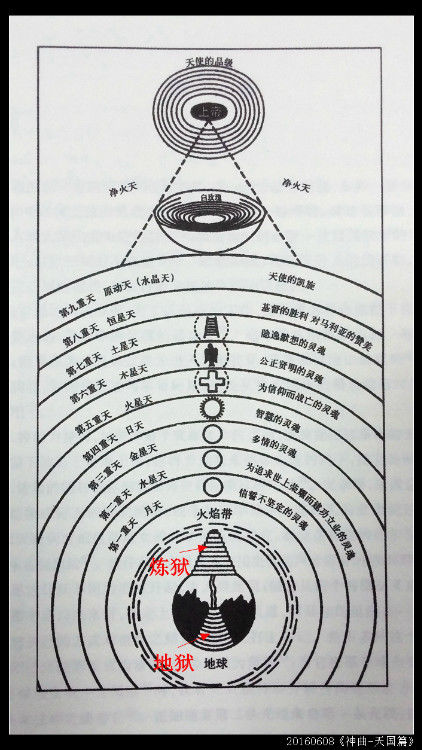 但丁·神曲
地獄篇:（共九層）
靈薄獄    貪色    貪食貪婪      憤怒    異端強暴      欺詐    背叛
煉獄篇:（共七級）
傲慢  嫉妒  憤怒  懶惰貪婪  暴食  色欲
天堂篇:（共九層）
C.1.2  聖經沒有教導靈魂沉睡的教義
【太27:52~53】墳墓也開了,已睡聖徒的身體多有起來的。到耶穌復活以後,他們從墳墓裡出來,進了聖城,向許多人顯現。
【啟6:9~11】揭開第五印的時候，我看見在祭壇底下有為神的道並作見證被殺之人的靈魂，大聲喊著說:“聖潔真實的主啊，你不審判住在地上的人給我們申流血的冤，要等到幾時呢？”於是有白衣賜給他們各人，又有話對他們說，還要安息片時，等著一同做僕人的和他們的弟兄也像他們被殺，滿足了數目。
【啟7:9~10】此後我觀看，見有許多的人，沒有人能數過來，是從各國、各族、各民、各方來的，站在寶座和羔羊面前，身穿白衣，手拿棕樹枝，大聲喊著說：“願救恩歸於坐在寶座上我們的神，也歸於羔羊。”
C.1.3  舊約時代信徒死後靈魂立刻進入神的同在中嗎?
【創5:24】以諾與神同行，神將他取去，他就不在世了。
【王下2:11】他們正走著說話，忽有火車火馬將二人隔開，以利亞就乘旋風升天去了。
【詩23:6】我一生一世必有恩惠、慈愛隨著我，我且要住在耶和華的殿中，直到永遠。
【太22:32】“我是亞伯拉罕的神、以撒的神、雅各的神。”神不是死人的神，乃是活人的神。
地獄邊緣說: 靈薄獄 (Limbo)
C.1.4  我們應當為死人禱告嗎?
信徒的靈魂立刻進入神的同在中之事實，表示我們不應當為死人禱告。
已死的不信者之靈魂是去一個受懲罰的地方，永遠與神隔絕，所以為他們禱告也沒有益處。
教導為已死的人禱告，就是在鼓吹一種虛假的盼望，讓人以為人的命運在死後還可能會改變，這不是聖經所教導的。
C.2  未信之人的靈魂立刻進入永刑
聖經從未鼓勵我們思想人在死後還有第二次信靠基督的機會
【路16:24~26】“我祖亞伯拉罕哪，可憐我吧！打發拉撒路來，用指頭尖蘸點水，涼涼我的舌頭，因為我在這火焰裡極其痛苦。”亞伯拉罕說：“兒啊，你該回想你生前享過福，拉撒路也受過苦；如今他在這裡得安慰，你倒受痛苦。不但這樣，並且在你我之間有深淵限定，以致人要從這邊過到你們那邊是不能的，要從那邊過到我們這邊也是不能的。”
聖經從未指示說，最後的審判是看我們死後所作的任何事而定；反之，最後的審判單單是看我們今生所做的事而定。 （太25:31~46，羅2:5~10，林後5:10）
C.3  不信之人死後所受的刑罰是有意識的
信主的人死了以後，他們與神同在裏面是有意識的，他們可以禱告，贊美神。不信主之人死了以後，所得到的刑罰也是有意識的。
【太25:41~46】你們這被咒詛的人，離開我，進入那為魔鬼和他的使者所預備的永火裡去。因為我餓了，你們不給我吃；渴了，你們不給我喝；我做客旅，你們不留我住；我赤身露體，你們不給我穿；我病了，我在監裡，你們不來看顧我。
…… 這些人要往永刑裡去，那些義人要往永生裡去。
C.4  靈魂消灭說聖經上沒有明顯的教導
靈魂消灭說主張不信之人在死後靈魂就不存在了,被消滅了
【太25:46】這些人要往永刑裡去，那些義人要往永生裡去。
【啟14:11】他受痛苦的煙往上冒，直到永永遠遠。那些拜獸和獸像，受牠名之印記的，晝夜不得安寧。
【啟20:10】那迷惑他們的魔鬼被扔在硫磺的火湖裡，就是獸和假先知所在的地方。他們必晝夜受痛苦，直到永永遠遠。
問題思考：
你是否懼怕死亡？ 倘若是，你懼怕什麽呢？ 你的這些看法是從哪裏來的？ 聖經的教導對你有何幫助？
基督徒該如何面對自己的死？ 面對親友的死？
你相信煉獄的教導嗎？ 如果你不再相信有煉獄那樣的地方,你在情感上有什麽樣的感受？
倘若基督徒的死亡被視為成聖過程的一部分，我們當如何看待在世上生老病死，身體漸衰的過程？
【腓立比書 1:20~24】
    照著我所切慕、所盼望的，沒有一事叫我羞愧，只要凡事放膽，無論是生是死，總叫基督在我身上照常顯大。因我活著就是基督，我死了就有益處。但我在肉身活著，若成就我工夫的果子，我就不知道該挑選什麼。我正在兩難之間，情願離世與基督同在，因為這是好得無比的；然而我在肉身活著，為你們更是要緊的。